Material deposition, fuel retention and W re-deposition using NRA and SEM on JET W-coated divertor tiles
P. Tsavalas1, K. Mergia1, A. Lagoyannis1, M. Axiotis1, S. Fazinic2, G. Provatas2, J. Likonen3
1National Center for Scientific Research “Demokritos”, Athens, Greece
2Ruder Boškovic Institut, Zagreb, Croatia
3VTT Technical Research Centre of Finland, Finland
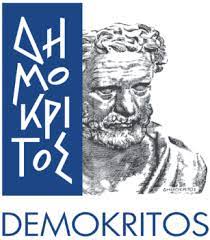 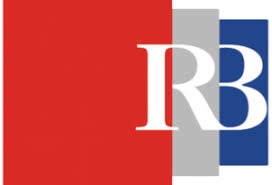 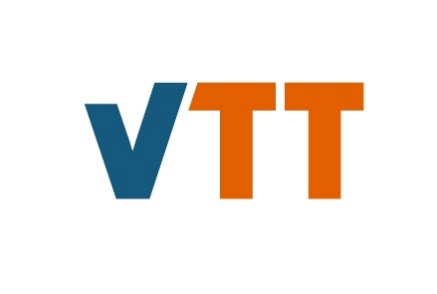 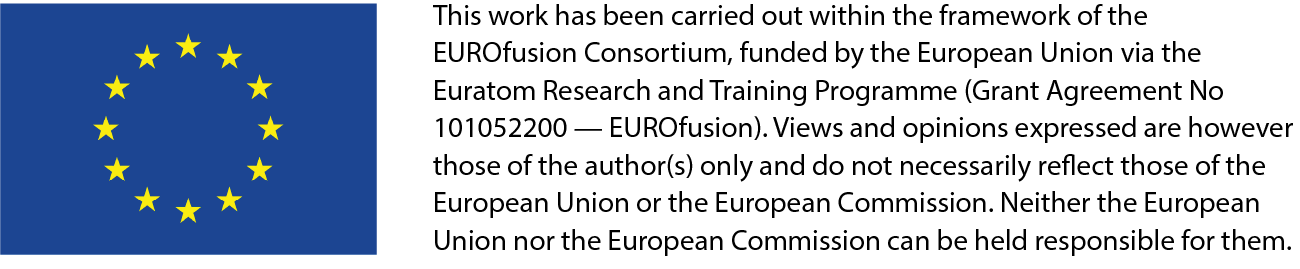 Outline
ILW 1-3 JET Tokamak Divertor Tile 0 & 1
Elemental deposition & fuel retention → amount & depth profile
SEM & elemental mapping of characteristic feature


ILW 2-3 JET Tokamak Divertor Tile 4, 6, 7 & 8
Elemental deposition, erosion & fuel retention → amount & depth profile
SEM & elemental mapping of characteristic feature
P. Tsavalas | PWIE meeting | Espoo | 9/4/2024 | Page 2
ILW 1-3 JET Tokamak Divertor Tile 0 & 1
P. Tsavalas | PWIE meeting | Espoo | 9/4/2024 | Page 3
Divertor Tile 0 & 1: Samples  & Methodology
Surface analysis
3He NRA (2 MeV)
d NRA (1.62 MeV)
SEM & EDS (10 keV)
Cross Section analysis
SEM & EDS (10 keV)
14IW G1A (2011-16)
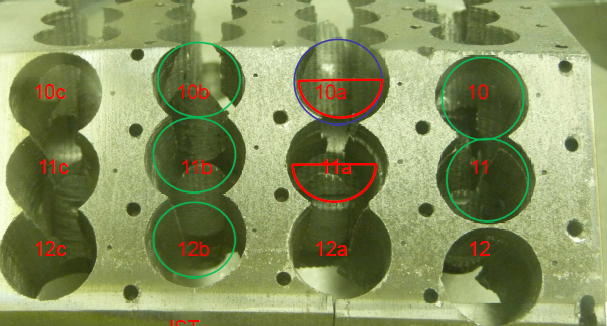 11
10
9
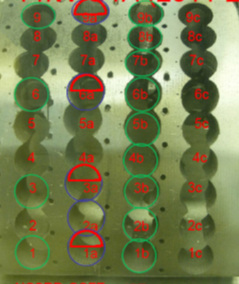 HFGC 14NRH (2011-2016)
6
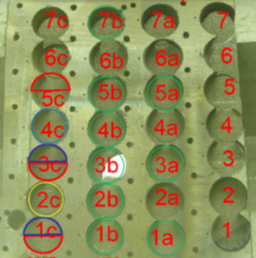 5a
3
3a
1
1a
HFGC
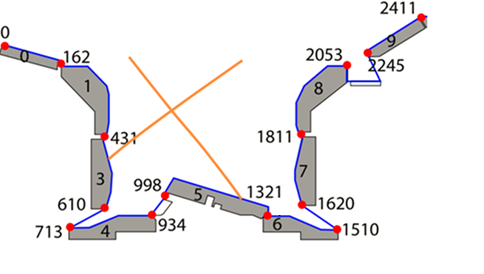 P. Tsavalas | PWIE meeting | Espoo | 9/4/2024 | Page 4
G1A
Tile 0 Sample 1a: Deposition & fuel retention
NRA spectra
NRA quantitative results
Elemental depth profile
3He beam
d beam
For layer thickness of 10 mm
Elemental concentration
Near Tile 1: High deposition region
Deposited layer thickness:
NRA: >12 μm 
SEM/EDS: (6 - 23) mm; Not constant 
Deposited layer composition:
Rich in D, Be (dominant), C, N & O 
Plenty of impurities (EDS)
Cross section
Mo layer
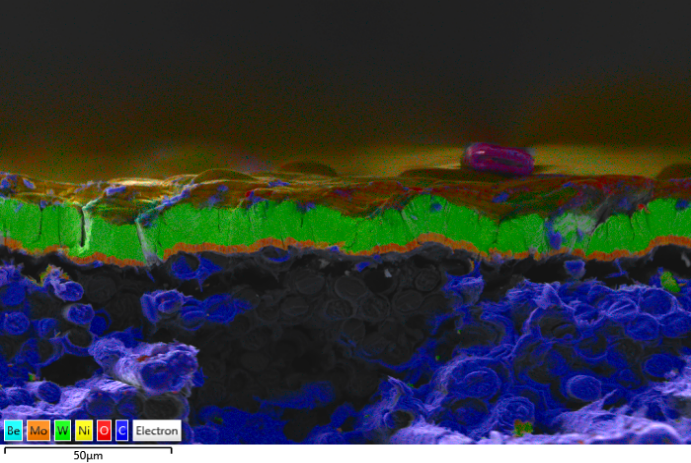 W layer
Deposition layer
For the top layer (2-3) mm
Rest elements: Al, Cl, Ca, Ti, Cr, Mn, Fe, Ni, Cu & Mo
P. Tsavalas | PWIE meeting | Espoo | 9/4/2024 | Page 5
50 μm
CFC
Tile 0 Sample 1a: SEM - characteristic surface features
SEM image
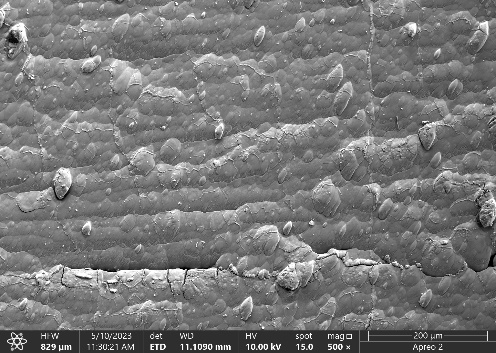 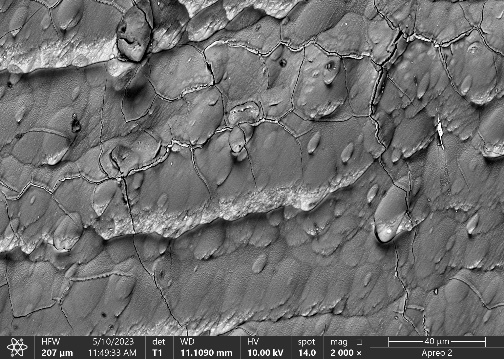 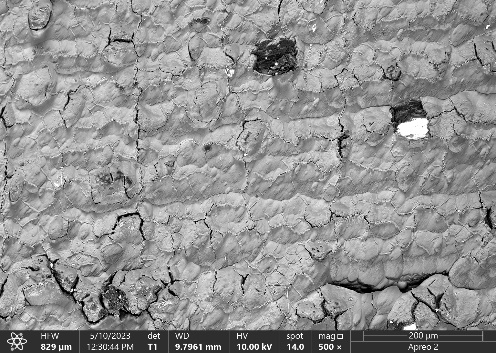 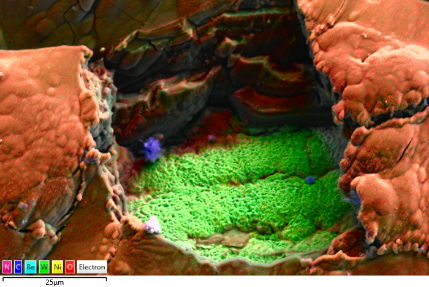 200 μm
200 μm
40 μm
25 μm
50 μm
Areas rich in W
Area rich in O
Smooth surface with cracks
Areas/particles:
Rich in W due to absence of deposition
Rich in O
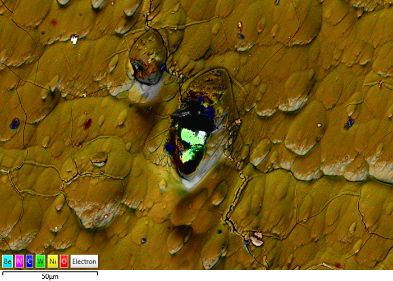 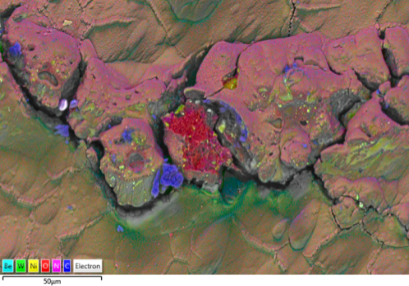 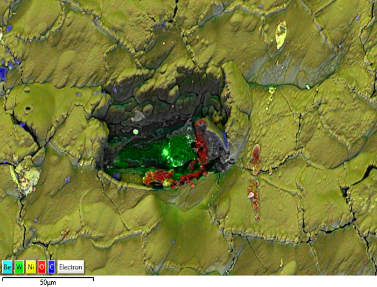 50 μm
50 μm
P. Tsavalas | PWIE meeting | Espoo | 9/4/2024 | Page 6
Tile 0 Sample 5a: Deposition & fuel retention
Elemental concentration
NRA quantitative results
Elemental depth profile
For layer thickness of 10 mm
For the top layer (2-3) mm
Rest elements: Al, Cl, Ca, Ti, Cr, Mn, Fe, Ni, Cu & Mo
Cross section
In the middle of Tile 0; Low deposition region
Be & O amount almost half 
Much more W amount 
Deposited layer thickness:
NRA: 8 μm
SEM/EDS: (3 - 9) mm
Rich in impurities (same as Sample 1a)
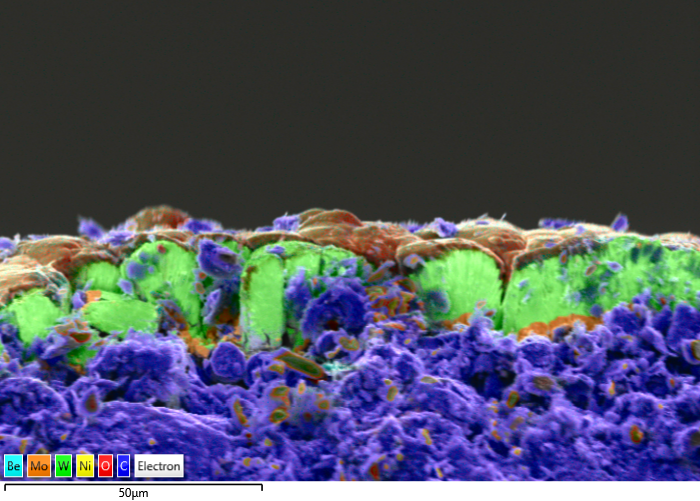 W layer
Deposition layer
Compared with Sample 1a
Mo layer
CFC
50 mm
P. Tsavalas | PWIE meeting | Espoo | 9/4/2024 | Page 7
Tile 0 Sample 5a: SEM - characteristic surface features
SEM image
Particle rich in Fe & Cr
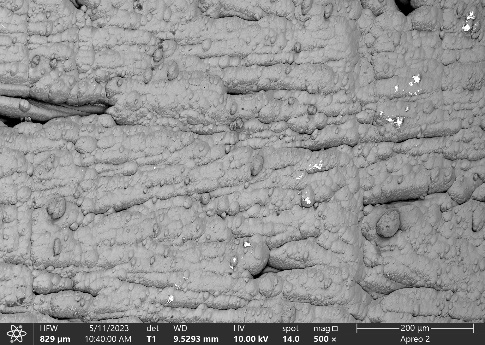 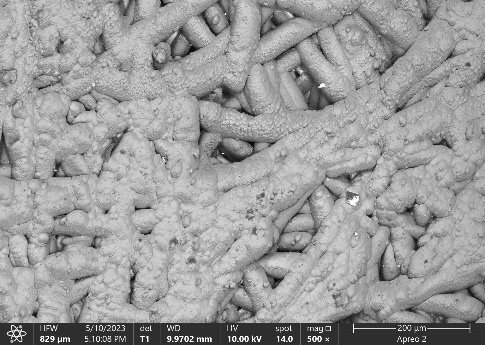 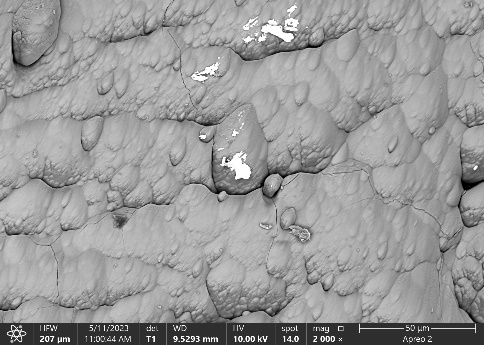 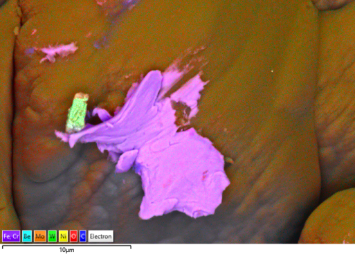 10 μm
200 μm
200 μm
50 μm
Morphology of fibers BUT NOT enhanced C concentration 
Smooth surface with cracks 
Oriented Humps
Areas/particles:
Rich in Fe & Cr
Rich in Cl & O
Rich in Mo & Ca
Areas rich in O & Cl
Particle rich in Mo & Ca
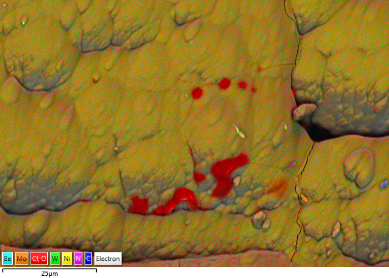 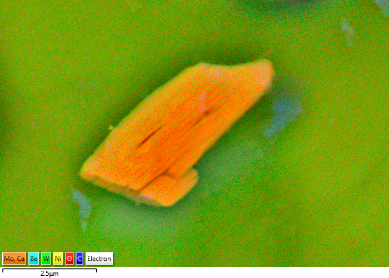 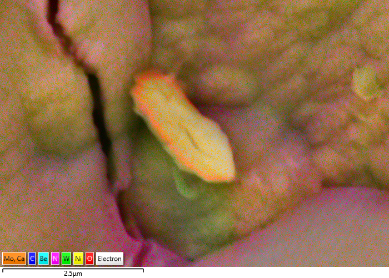 25 μm
10 μm
25 μm
P. Tsavalas | PWIE meeting | Espoo | 9/4/2024 | Page 8
Tile 1 Sample 1: Deposition & fuel retention
Elemental depth profile
Elemental concentration
NRA quantitative results
Cross section
For the top layer (2-3) mm
Rest elements: Al, Cl, Ca, Ti, Cr, Mn, Fe, Ni, Cu & Mo
Deposition layer 
(Mostly Be)
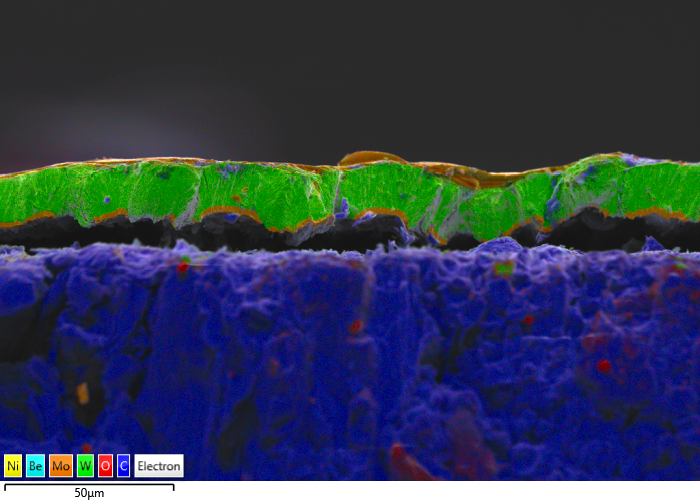 W layer
Near Tile 3: Low deposition region 
Deposited layer thickness:
NRA: 6 - 8 μm 
SEM/EDS: (1 - 6) mm
Rich in impurities
Mo layer
CFC
50 μm
P. Tsavalas | PWIE meeting | Espoo | 9/4/2024 | Page 9
Tile 1 Sample 1: SEM - characteristic surface features
Rich in N
SEM image
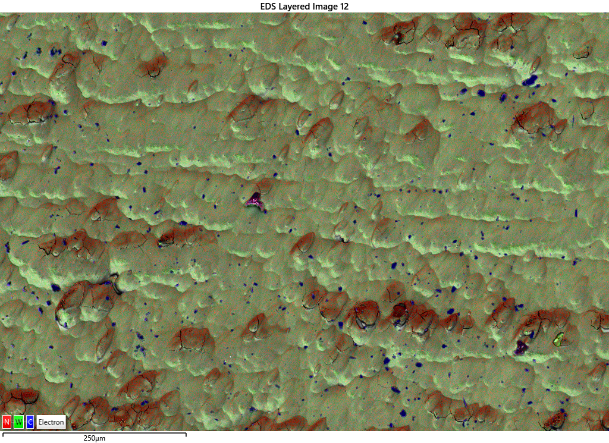 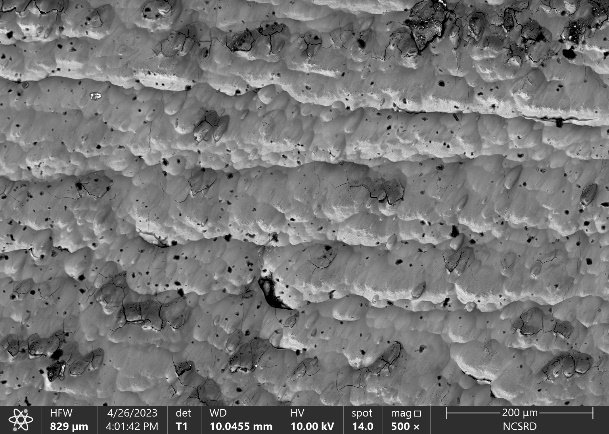 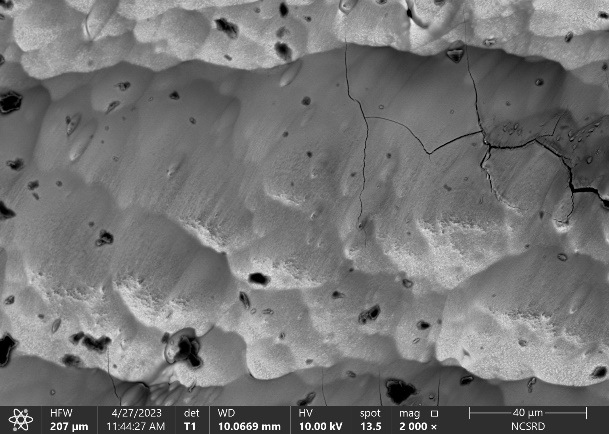 40 μm
200 μm
200 μm
Particle rich in W, O and N
Smooth surface with cracks
Oriented humps
Deposited areas/particles:
Rich in N; the rest of elements have homogeneous distribution  
Rich in W, O and N
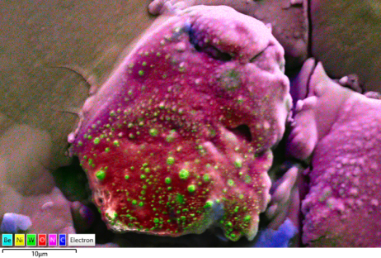 10 μm
P. Tsavalas | PWIE meeting | Espoo | 9/4/2024 | Page 10
Tile 1 Sample 9: Deposition & fuel retention
NRA quantitative results
Elemental depth profile
Elemental concentration
For the top layer (2-3) mm
Rest elements: Al, Cl, Ti, Cr, Fe, Ni, Cu & Mo
For layer thickness of 10 mm
Cross section
In Tile 1 middle; High deposition region:
Be, N & O amount more than double
C amount more than triple 
Very low W amount
Highest D retention 
 Deposited layer thickness:
NRA: > 16 μm 
SEM/EDS: (25- 45) mm
Deposition layer
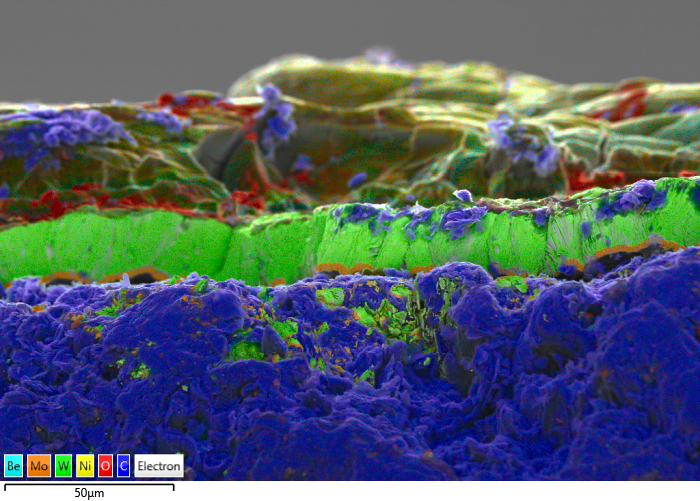 W layer
Compared to
Tile 1 Sample 1
Mo layer
CFC
50 μm
P. Tsavalas | PWIE meeting | Espoo | 9/4/2024 | Page 11
Tile 1 Sample 9: SEM - characteristic surface features
SEM images
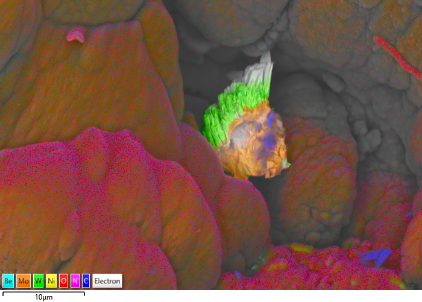 Rich in W - Mo
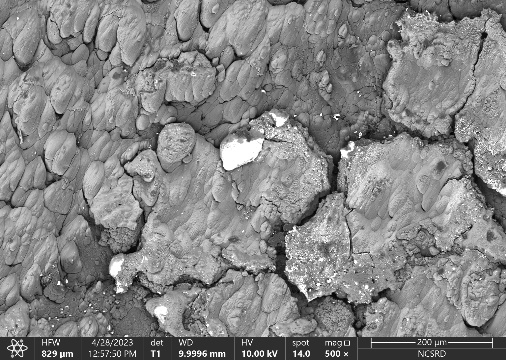 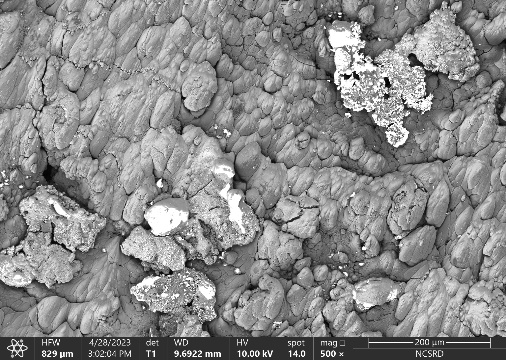 Rich in O & Cl
10 μm
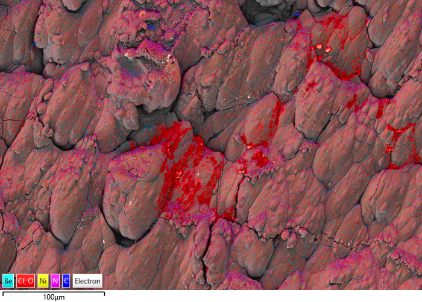 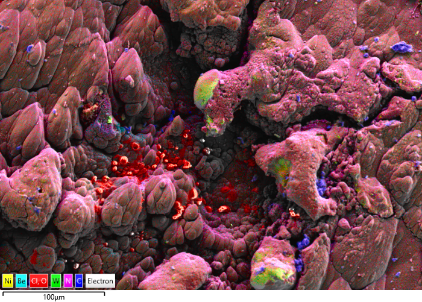 200 μm
200 μm
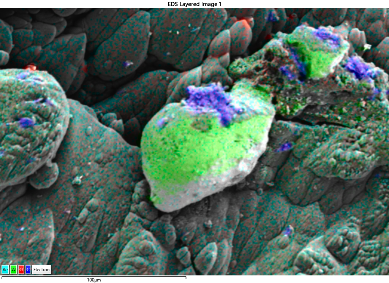 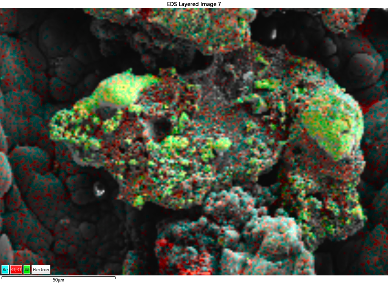 100 μm
100 μm
Rough surface with wide cracks
Oriented humps
Deposited areas/particles:
Rich in W with Cr, Ti, Fe & Ni 
Rich in W – Mo
O & Cl
Deposited W with impurities
100 μm
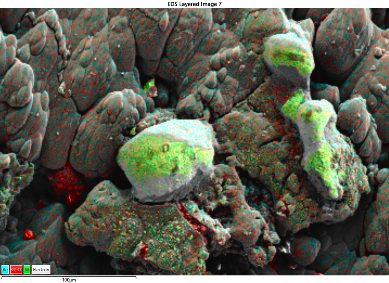 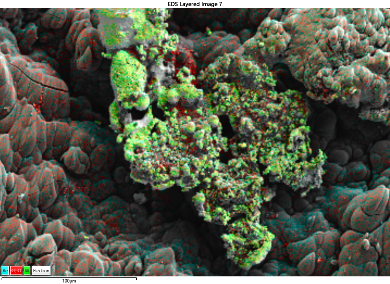 100 μm
100 μm
P. Tsavalas | PWIE meeting | Espoo | 9/4/2024 | Page 12
Tile 1 Sample 11: Deposition & fuel retention
Elemental concentration
Elemental depth profile
NRA quantitative results
For layer thickness of 10 mm
For the top layer (2-3) mm
Rest elements: Al, Cl, Ca, Ti, Cr, Mn, Fe, Ni, Cu & Mo
Cross section
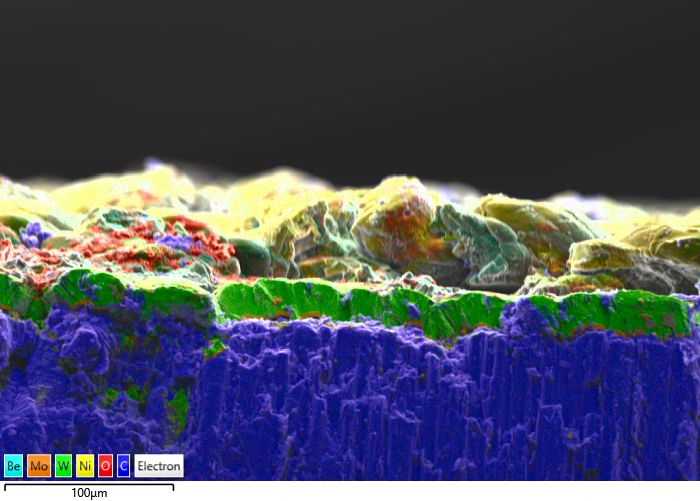 Deposition layer (Mostly Be)
W layer
Near Tile 0; High Be deposition region:
Similar deposition with Sample 9
Deposited layerthickness:
NRA: > 16 μm
SEM/EDS: (25 – 55) mm
Mo layer
CFC
100 μm
P. Tsavalas | PWIE meeting | Espoo | 9/4/2024 | Page 13
Tile 1 Sample 11: SEM - characteristic surface features
SEM images
Deposited W with impurities
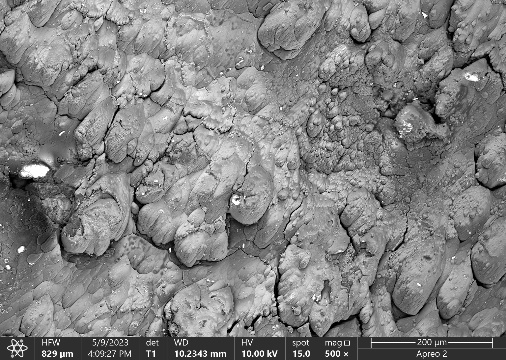 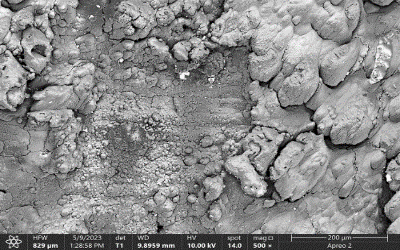 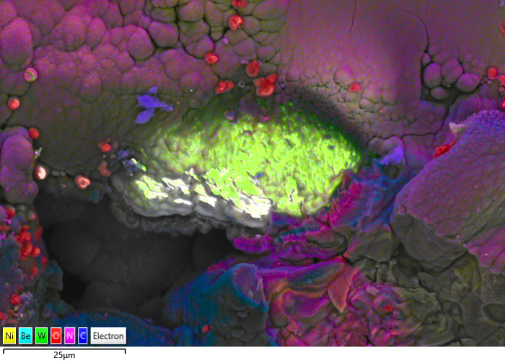 200 μm
200 μm
Rich in O & Cl
Rich in W - Mo
Rough surface with cracks
Deposited areas/particles:
Rich in W along with Cr, Fe, Ni &Cu
Rich in W - Mo
Rich in O & Cl
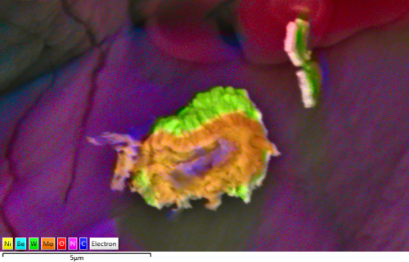 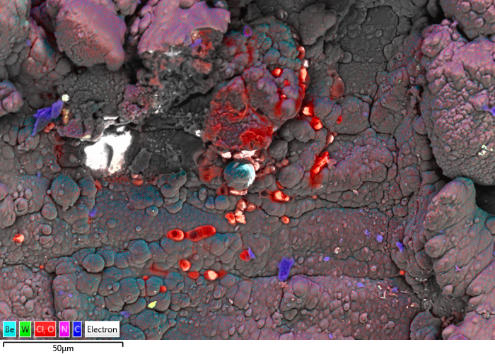 5 μm
P. Tsavalas | PWIE meeting | Espoo | 9/4/2024 | Page 14
Tile 0 & 1: Summary Results
Deposition & Fuel retention
Composition of deposited layer: Be (dominant), D, C, N, O & many impurities
S- coordinate 50: Low deposition: layer thickness ~6 mm 
S- coordinate 95 - 240: High deposition region: layer thickness >16 mm
S- coordinate 240 - 405: Low deposition: layer thickness <8 mm

Morphology
S- coordinate 50 - 132: fibre morphology, smooth surface & cracks
S- coordinate 195 – 240: rough surface & wide cracks  
S- coordinate 301 – 405: smooth surface & cracks

Surface characteristic features
O - Cl deposition
W deposition
Fe - Cr deposition
W – Mo deposition
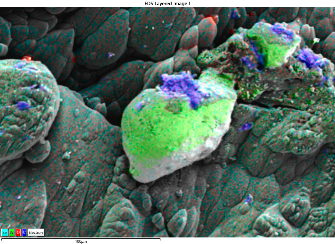 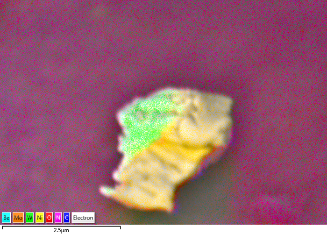 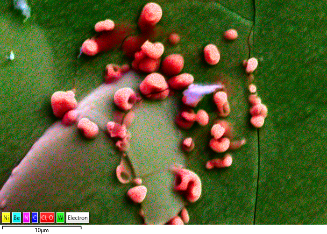 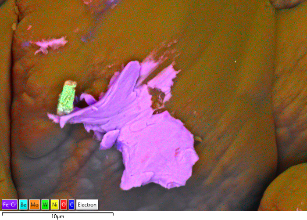 10 μm
10 μm
2.5 μm
100 μm
P. Tsavalas | PWIE meeting | Espoo | 9/4/2024 | Page 15
ILW 2-3 JET Tokamak Divertor Tile 4, 6, 7 & 8
P. Tsavalas | PWIE meeting | Espoo | 9/4/2024 | Page 16
Tile 4, 6, 7 & 8: Samples & Experimental Details
Surface
d NRA (1.6 MeV)
SEM & EDS (5 keV & 30 keV)
JET Tokamak Divertor
2ONG8B
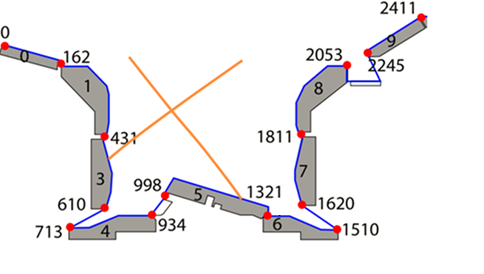 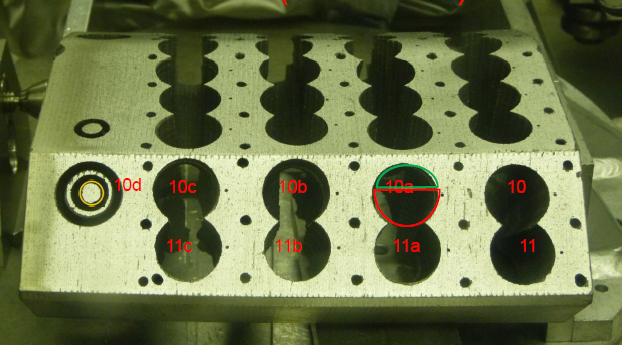 10b
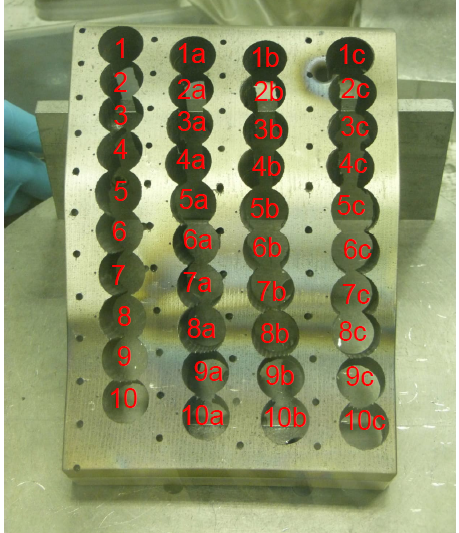 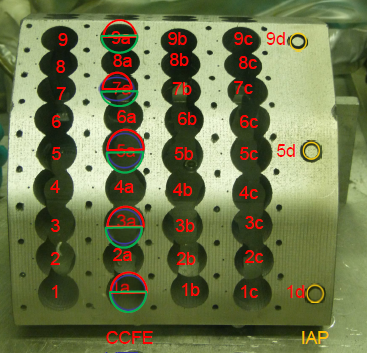 8b
6b
4b
14BN G4D
2b
9b
2BN G6C
2ONG7A
3b
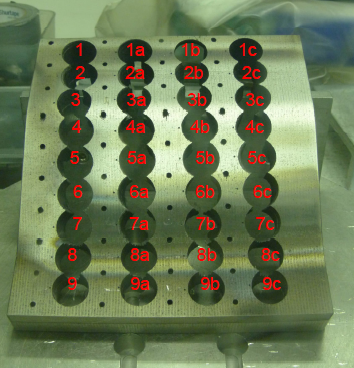 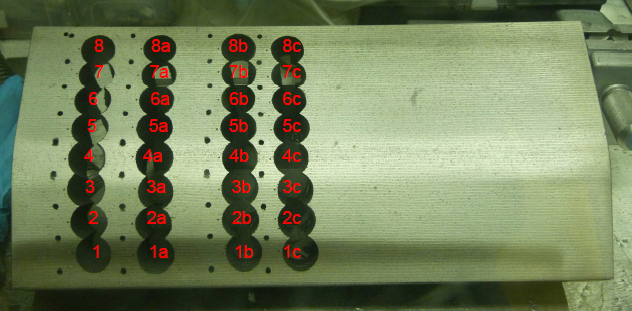 P. Tsavalas | PWIE meeting | Espoo | 9/4/2024 | Page 17
5b
6
7b
5a
4
7a
2
Tile 4 Sample 9b
Elemental depth profile
NRA quantitative results
Elemental concentration
Highest D 
retention
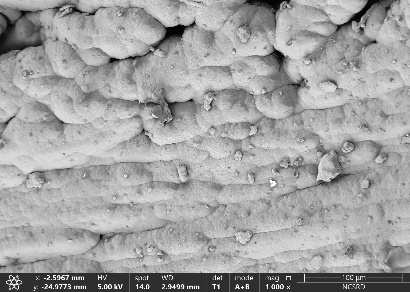 Rest elements: Cu, Fe, Cl
Highest D amount
Elemental concentration decreases with depth (up to depth of ~4 mm)
Smooth surface
Detection of W, W - Mo, O and Cl & Na deposition areas
100 μm
Cl - Na deposition
W - Mo  deposition
W deposition
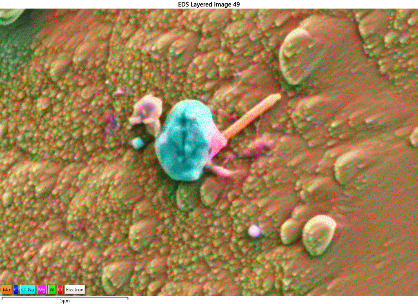 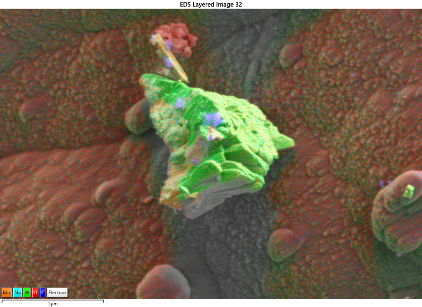 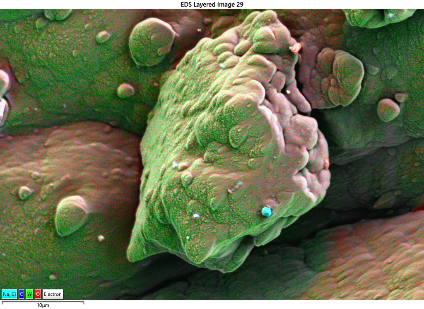 5 μm
5 μm
2.5 μm
P. Tsavalas | PWIE meeting | Espoo | 9/4/2024 | Page 18
Tile 6 Sample 7a
NRA quantitative results
Elemental depth profile
Elemental concentration
Highest deposition
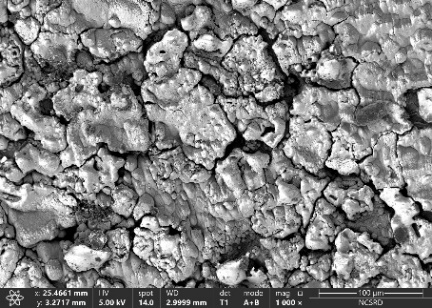 Rest elements: 
Cu, Fe, Cl, Mo, Na, Al
Highest Be
Particle rich in W - Mo
100 μm
The sample with the highest deposition (Be, C, N & O)
Thick deposition layer (>13 mm)
Rough surface with wide cracks
W deposition on Be deposition layer
W - Mo deposition particle
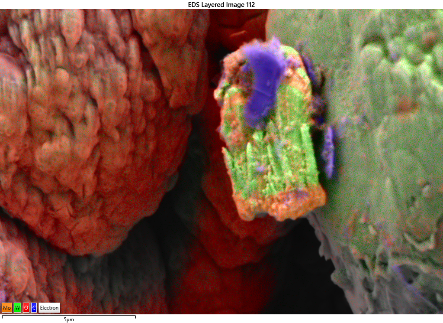 W deposition on thick Be layer
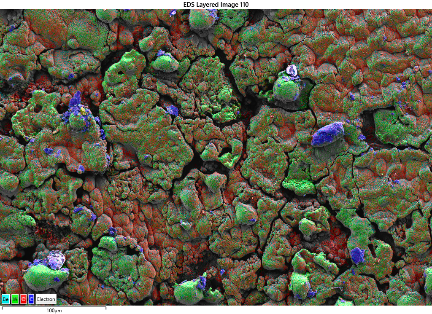 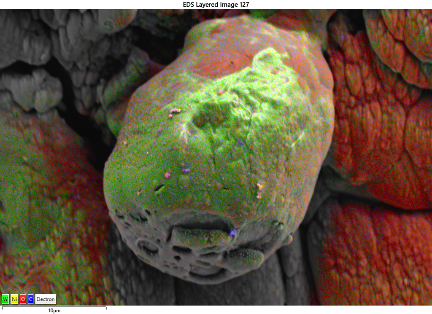 5 mm
100 μm
10 μm
P. Tsavalas | PWIE meeting | Espoo | 9/4/2024 | Page 19
Tile 7 Sample 2
Elemental depth profile
Elemental concentration
NRA quantitative results
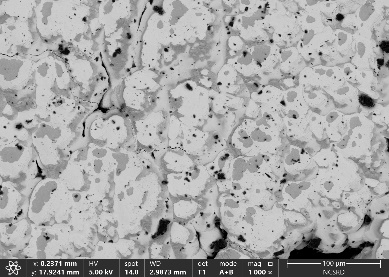 Highest Mo
Rest elements: Ni, Fe, Cu 
(Be under detection limits)
Mo after W erosion
W - Mo deposition on Mo
100 μm
Elemental deposition decreases, but the deposition depth is higher than 6 mm (detection limit)
Sample has suffered erosion and W - Mo deposition
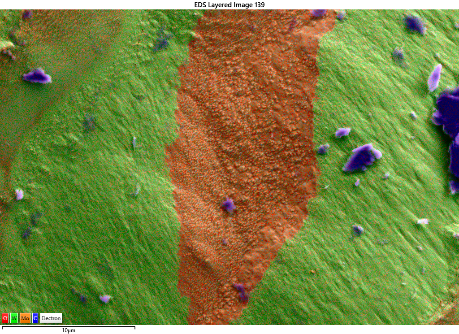 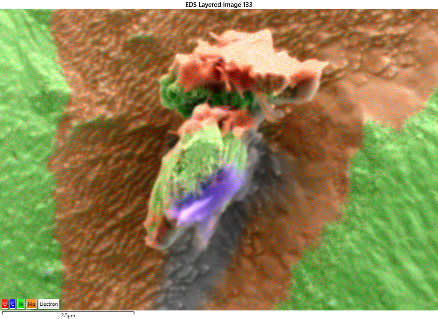 Mo spots
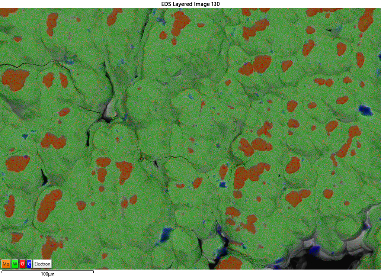 10 μm
2.5 μm
100 μm
P. Tsavalas | PWIE meeting | Espoo | 9/4/2024 | Page 20
Tile 8 Sample 2b
Elemental depth profile
Elemental concentration
NRA quantitative results
Lowest deposition
Rest elements: Fe, Cu
Highest W
Ni & O
W - Mo deposition
W deposition
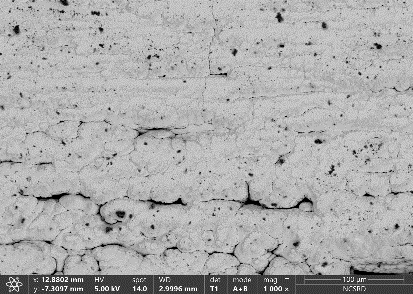 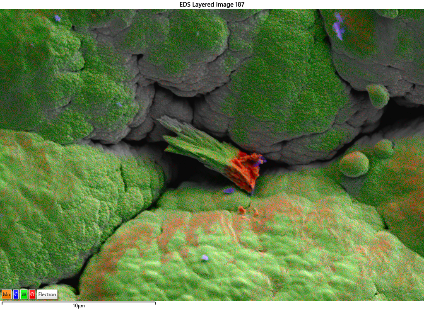 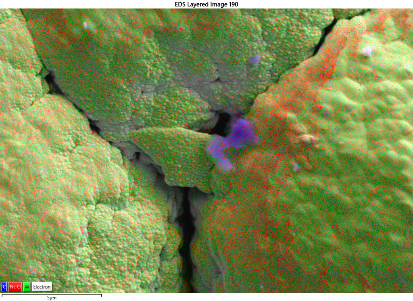 Lowest deposition, thinnest deposition layer (<1 µm)
Poor in elemental abundance (EDS)
Smooth surface with cracks
W - Mo and W deposition
50 μm
100 μm
10 μm
P. Tsavalas | PWIE meeting | Espoo | 9/4/2024 | Page 21
Tile 4, 6, 7 & 8: Summary
Fuel retention
High D amount ((2.4 - 16.1) × 1017 at/cm2) on Tile 4, the highest one near Tile 3 
Material deposition
The elemental (Be, C & N) amounts change similarly versus S-coordinate:
Tile 4: Material deposition decreases from tile 3 to tile 5
Tile 6: The highest deposition at the same S-coordinate (1447)
Tile 7: It presents higher deposition than Tile 8
Tile 8: Elemental amounts almost constant with S-coordinate
Surface characteristic features
W erosion &
 Mo-W deposition
W - Mo deposition
W erosion
W deposition
Ni-O areas
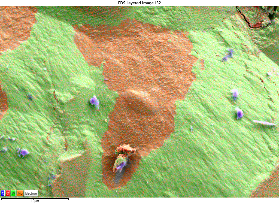 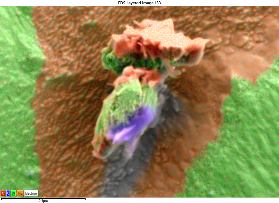 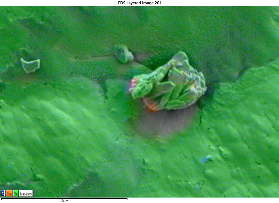 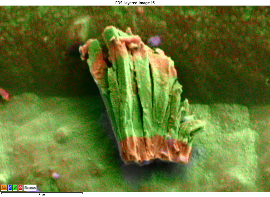 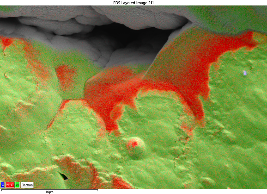 Mo
W
10 μm
2.5 μm
10 μm
5 μm
10 μm
O
Cl-Na
Fe
Cl-Cu
Al-O
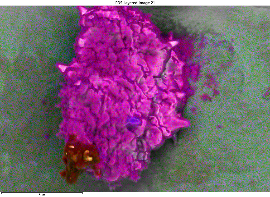 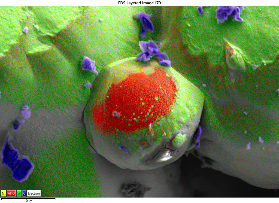 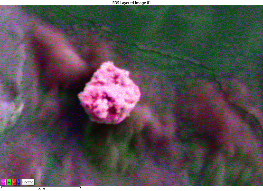 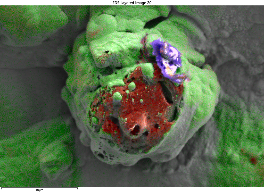 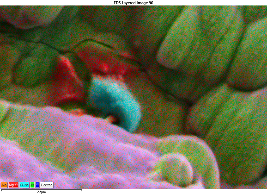 2.5 μm
2.5 μm
10 μm
10 μm
5 μm
Tile 3
Tile 9
P. Tsavalas | PWIE meeting | Espoo | 9/4/2024 | Page 22
Thank you for your attention
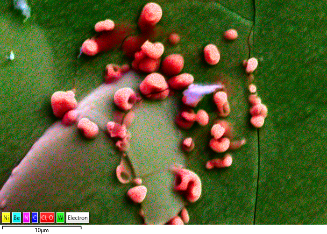 P. Tsavalas | PWIE meeting | Espoo | 9/4/2024 | Page 23